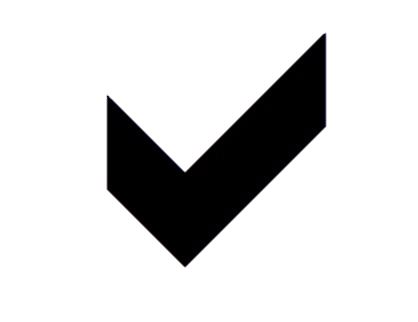 Answer It
1
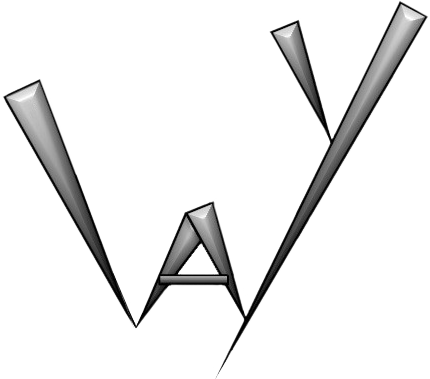 ____to ____ in the classroom
2
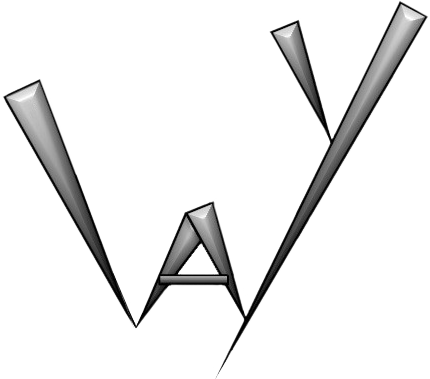 List ways learning improves with aSWtL.
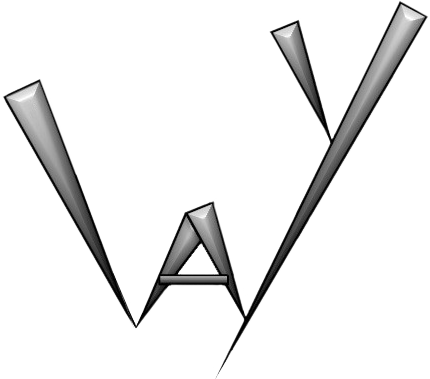 3
Wild Card
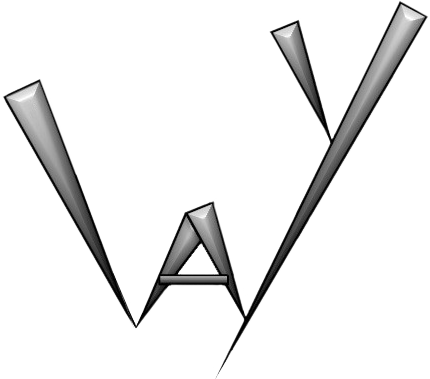 4
What three things are happening to teachers?
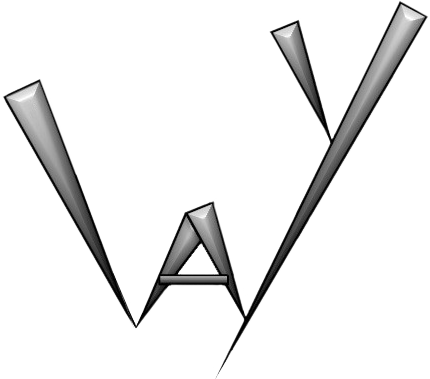 5
Student Choice
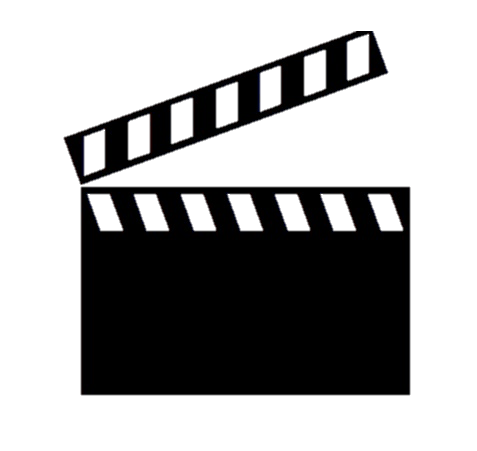 Act It
1
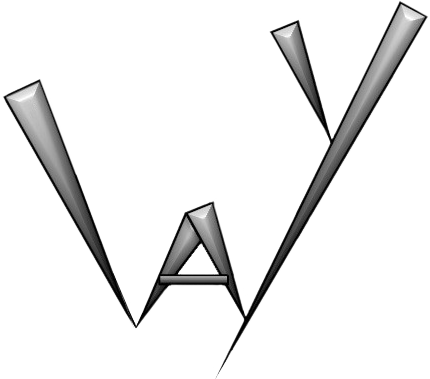 Wild Card
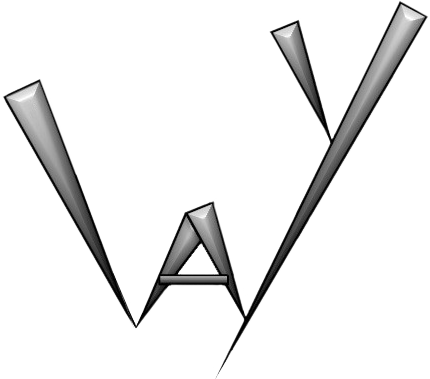 2
Counsel a depressed friend.
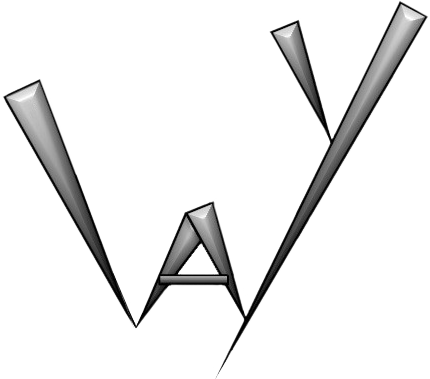 Student Choice
3
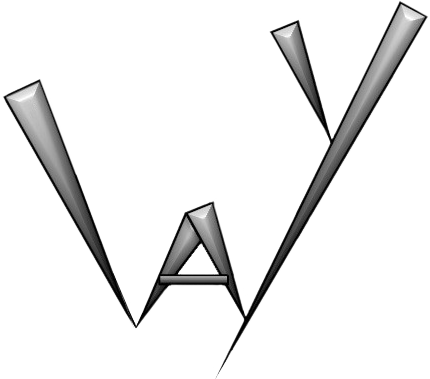 Someone teaching the WAY Game.
4
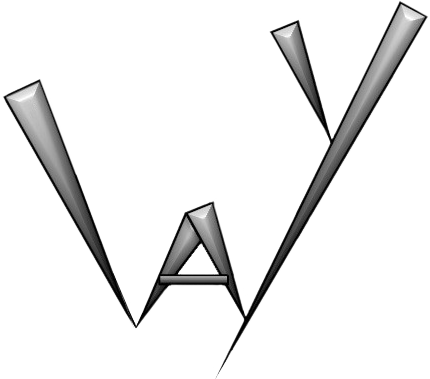 Directing a puppet play.
5
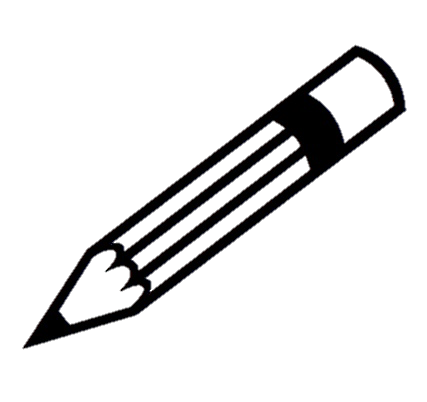 Draw It
1
Student Choice
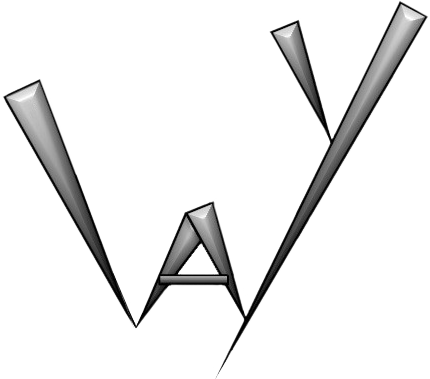 2
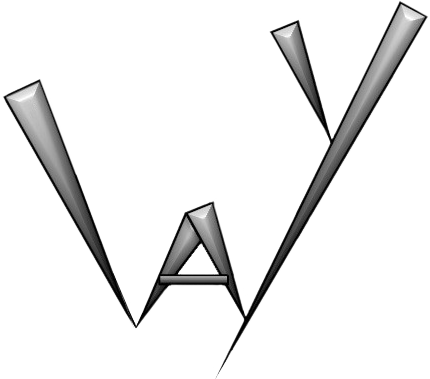 The WAY Game Logo
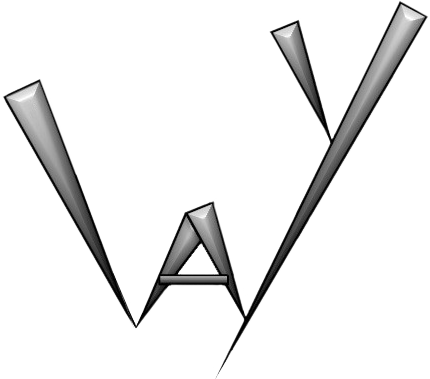 3
CAP Note Logo. A single CAP Note.
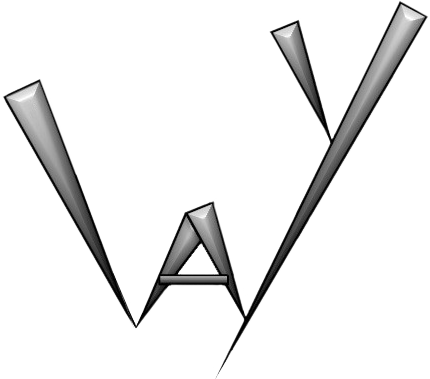 4
A single CAP Note.
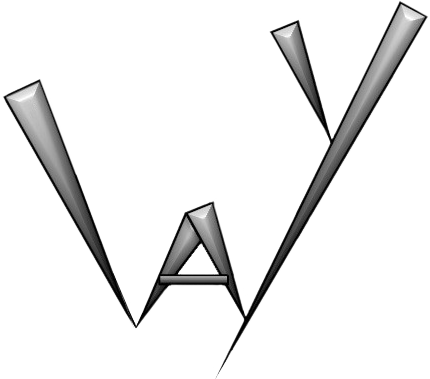 5
Wild Card
Spell It
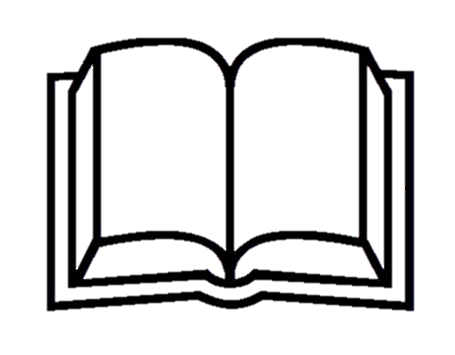 1
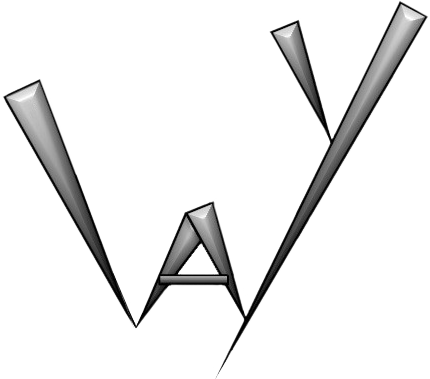 Acronym.
2
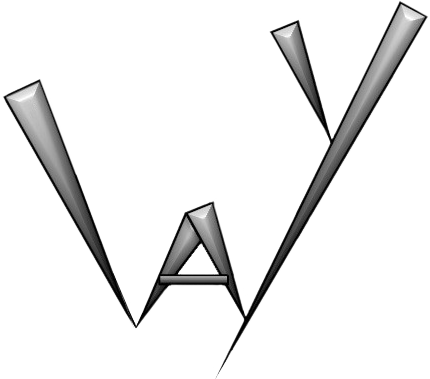 Mnemonics.
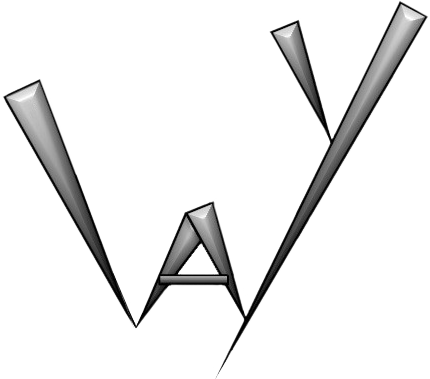 3
Student Choice
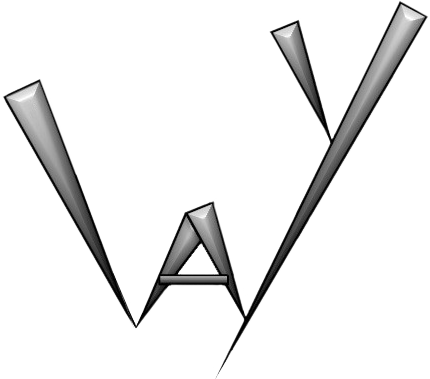 4
Wild Card
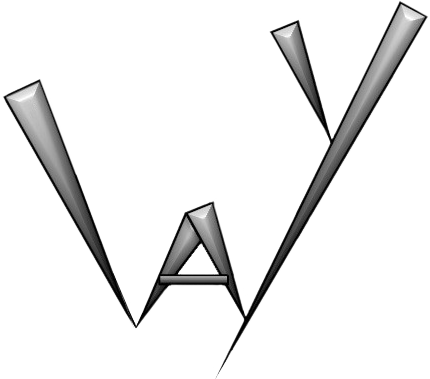 5
Transparent
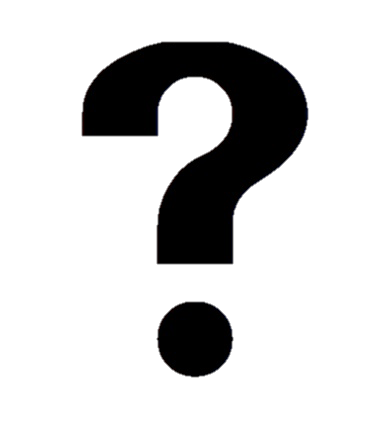 Question It
1
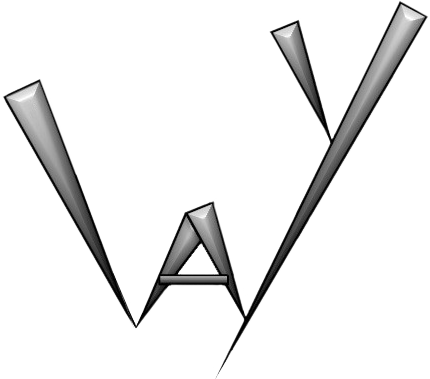 Student Choice
2
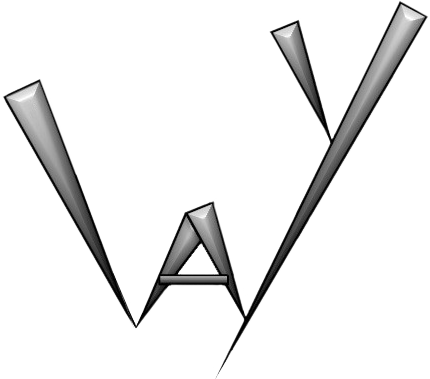 Wild Card
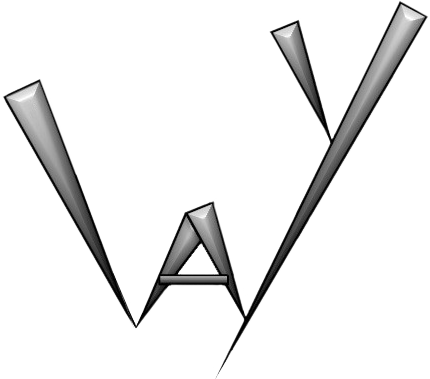 3
the WAY Game.
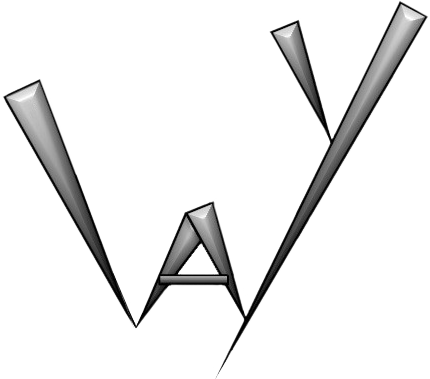 SMART Digital Lesson  Planning,
4
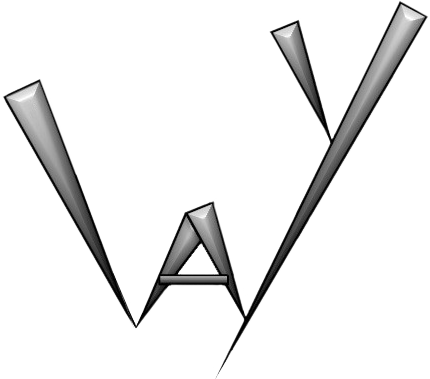 Calgary
5
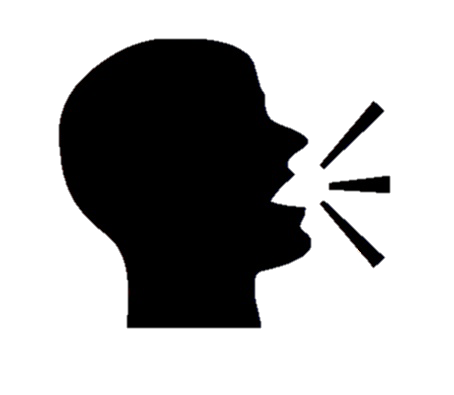 Speak It
1
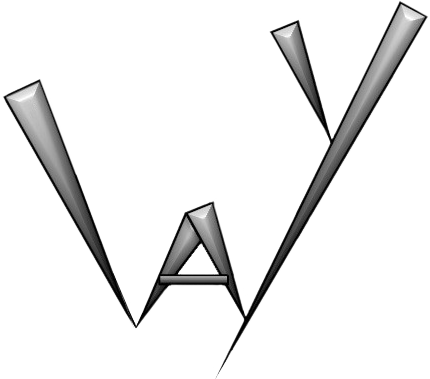 aSWtL.
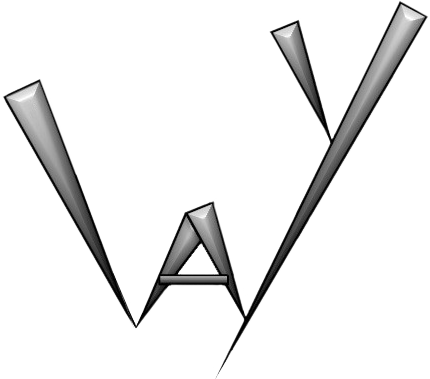 2
Wild Card
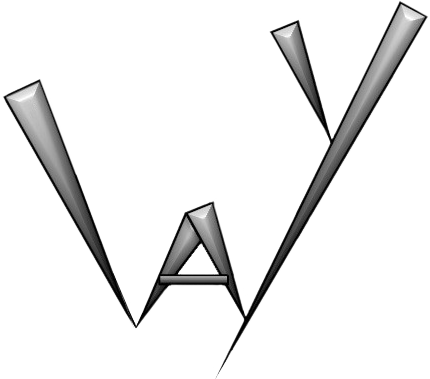 Student Choice
3
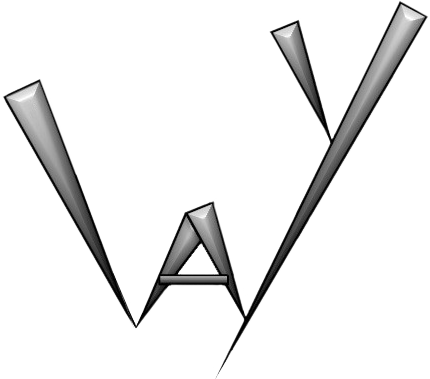 Innovation in education.
4
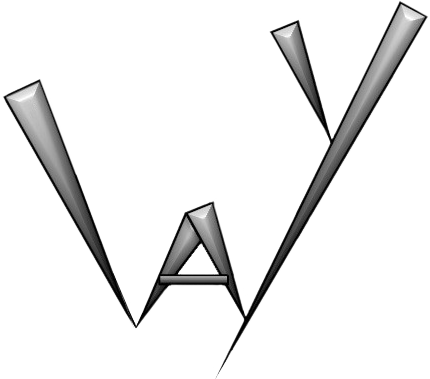 Student Entrepreneurs.
5
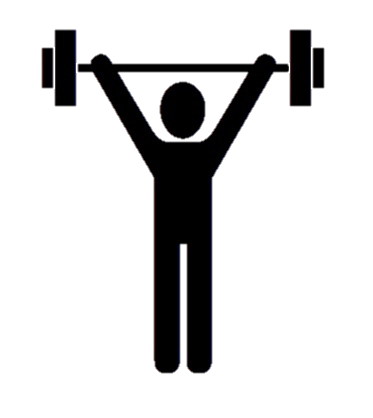 Move It
1
Best Tai Chi demo.
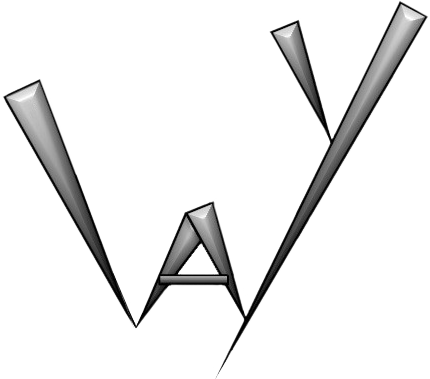 2
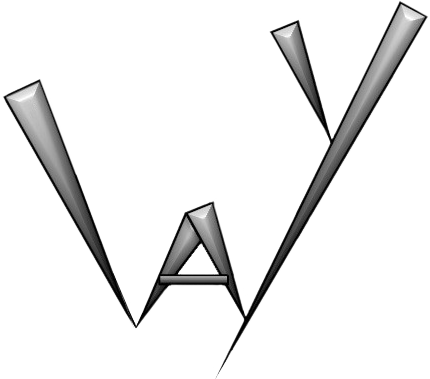 Sing a song - your choice.
3
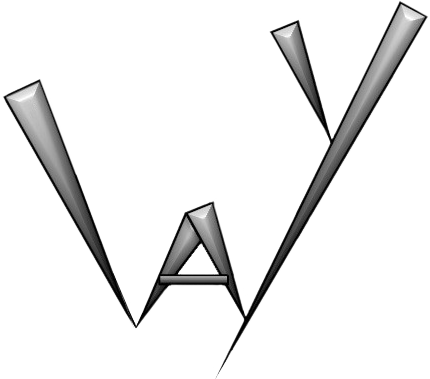 Any Target Game you invent.
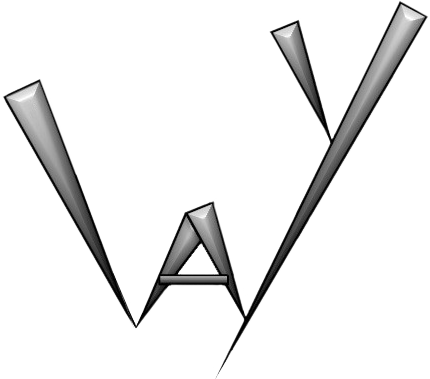 4
Wild Card
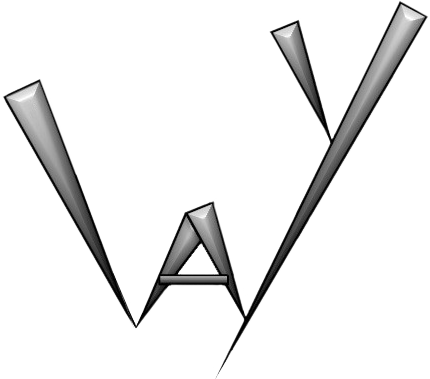 5
Student Choice